Living By ChemistrySECOND EDITION
Unit 2: SMELLS
Molecular Structure and Properties
Lesson 37: Two’s Company
Electron Domains
ChemCatalyst
Examine the structural formula of ethanol. Which is the correct ball-and-stick model for ethanol? Explain your reasoning.
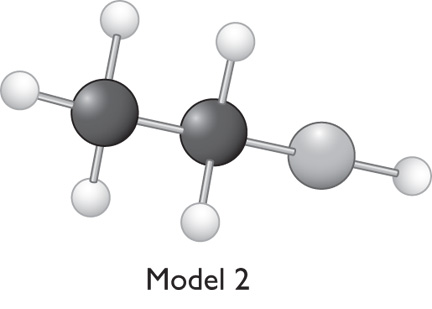 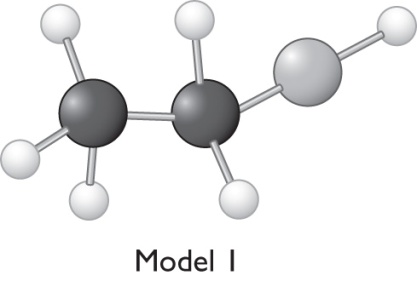 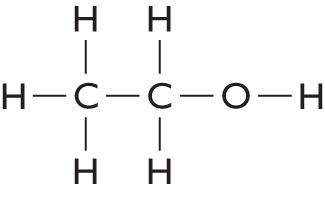 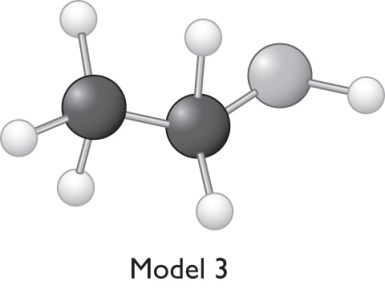 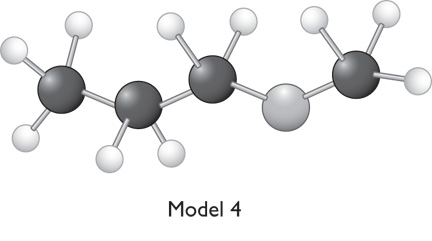 Key Question
How do electrons affect the shape of a molecule?
You will be able to:
determine the shapes of small molecules
explain how lone pairs of electrons          influence molecular shape
describe electron domain theory and how it relates to molecular shape
Prepare for the Activity
Work in pairs.
Discussion Notes
The overall geometric shape of a methane model is tetrahedral.

In contrast, the bonding pairs are not equidistant from one another in a cross arrangement.
Discussion Notes (cont.)
This area is an electron domain
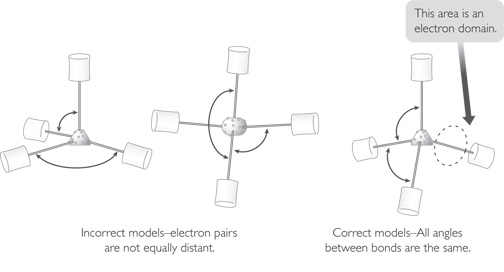 Incorrect models–electron pairs are not equally distant.
Correct models–All angles between bonds are the same.
Discussion Notes (cont.)
Tetrahedral shape: The shape around an atom with four bonded pairs of electrons. This is the shape of a methane molecule.

An electron domain describes the area occupied by a set of electrons in a bond or a lone pair.
Discussion Notes (cont.)
Electron domain: The space occupied by valence electrons in a molecule, either a bonded pair(s) or a lone pair. Electron domains affect the overall shape of a molecule.

Electron domain theory: The idea that every electron domain in a molecule is as far as possible from every other electron domain in that molecule.
Discussion Notes (cont.)
Even though the molecules you created today have different numbers of atoms, they all have a similar underlying shape.
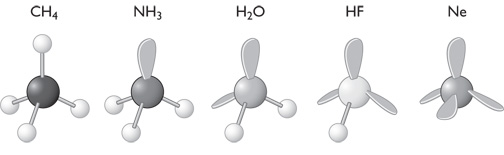 CH4	             NH3	                      H2O	   HF	          Ne
Discussion Notes (cont.)
Most molecular models do not include lone pair paddles in their representations.
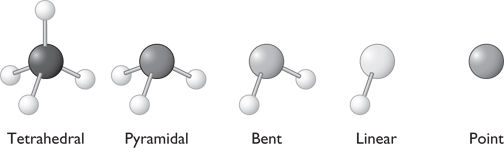 Discussion Notes (cont.)
Pyramidal shape: The shape around an atom with one lone pair of electrons. This is the shape of an ammonia molecule.

Bent shape: The shape around an atom with two lone pairs of electrons. This is the characteristic shape of a water molecule.
Wrap Up
How do electrons affect the shape of a molecule?
Electron domains represent the space occupied by bonded electrons or a lone pair.
Electron domains are located as far apart from one another as possible. This is referred to as electron domain theory.
The three-dimensional shape of a molecule is determined by the valence electrons, both bonding electrons and lone pairs.
Check-In
Use your model kit to build a model for ethanol. Be sure to use lone pairs to help you with your overall structure.
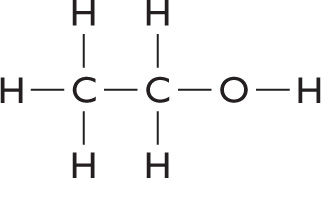